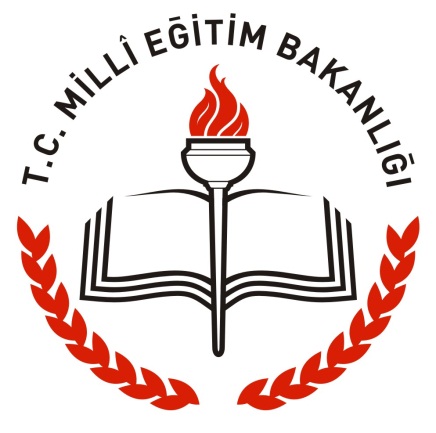 BATMAN VALİLİĞİ


İL MİLLİ EĞİTİM MÜDÜRLÜĞÜ

(İstatistik Bölümü)
ÖZEL ÖĞRETİM KURUMLARI
MEBBİS Veri Girişi
BİLGİLENDİRME TOPLANTISI
EKİM 2015
MEBBİS Veri Girişi
Sayfa 2
ÖZEL ÖĞRETİM KURUMLARININ 
İvedilikle Güncellenmesi Gereken Ekranlar:
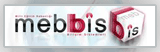 MEİS MODÜLÜNE BİLGİ GİRİŞİ YAPACAK KURUMLAR
1 - Özel Dershaneler
2 - Özel Eğitim Kurumları (Rehabilitasyonlar)
3 - MTSK 
4-  Muhtelif Kurslar
MEBBİS Veri Girişi
Sayfa 3
KURUM BİLGİLERİ
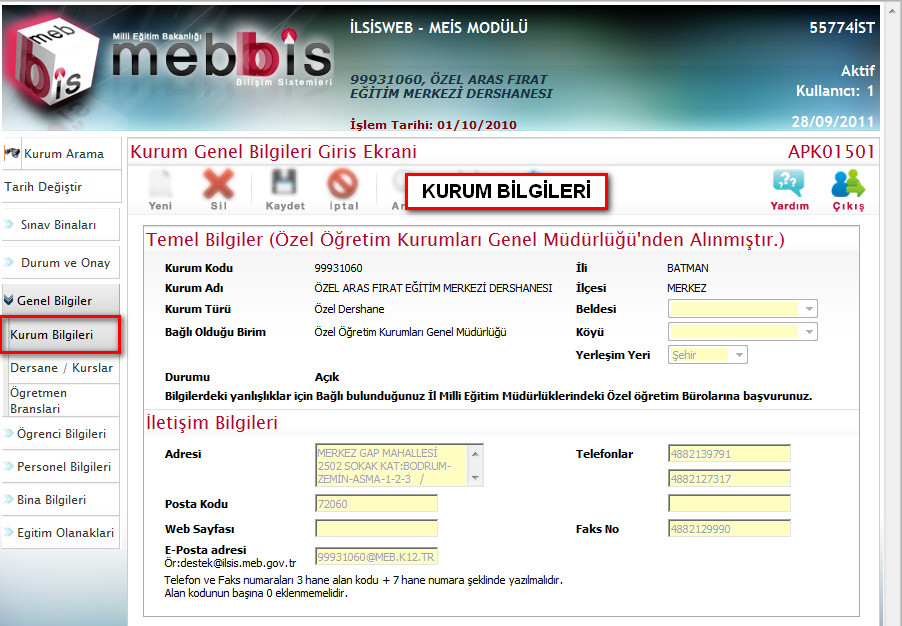 MEBBİS Veri Girişi
Sayfa 4
DERSANE KURSLAR
Özel dershaneler veri girişlerini Genel Bilgiler bölümünün altında bulunan bölümden Dershane ve Kursları seçerek seçilebilecek kurslar kutucuğundaki kursları “ekle” butonu ile seçilmiş bulunan kurslara eklenecektir. Ekle işleminden sonra kaydet butonuyla kaydedip bu bölümden çıkacaklardır.
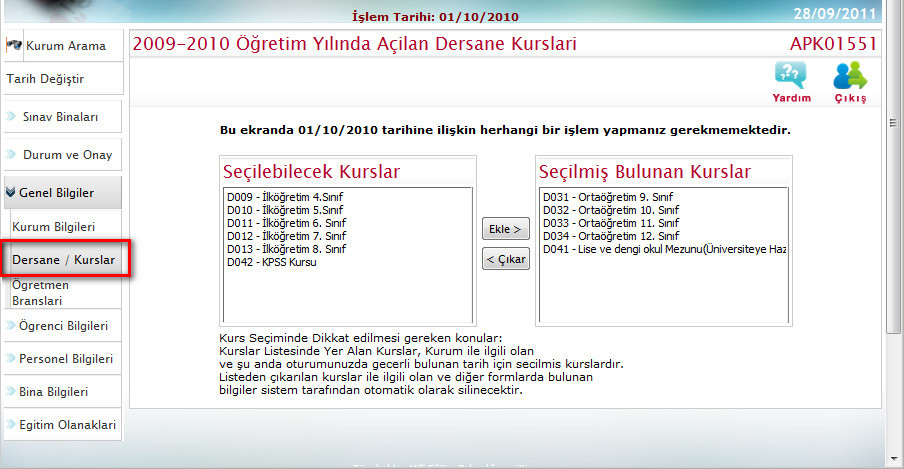 MEBBİS Veri Girişi
Sayfa 5
ÖĞRETMEN BRANŞLARI
Bu bölümde öğretmen branşlarını seçerek kaydedilecek;
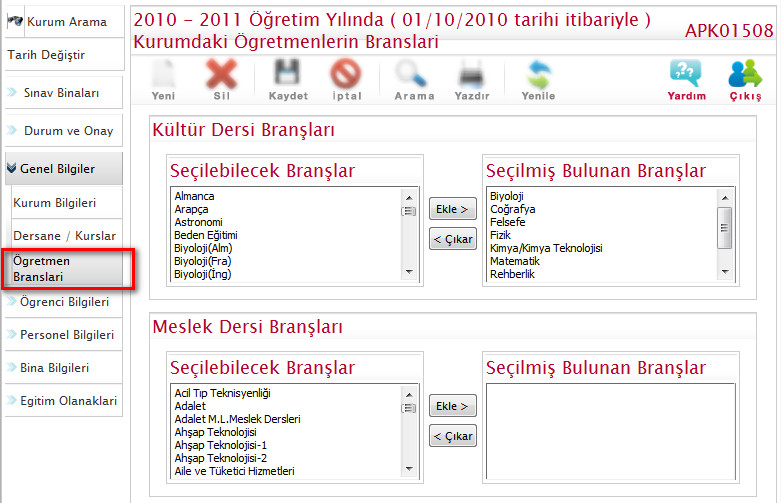 MEBBİS Veri Girişi
Sayfa 6
ÖĞRETMEN BRANŞLARI
Branş öğretmenleri ile öğretmen durumu ekranlarındaki sayılar birbirine eşit olmalıdır.
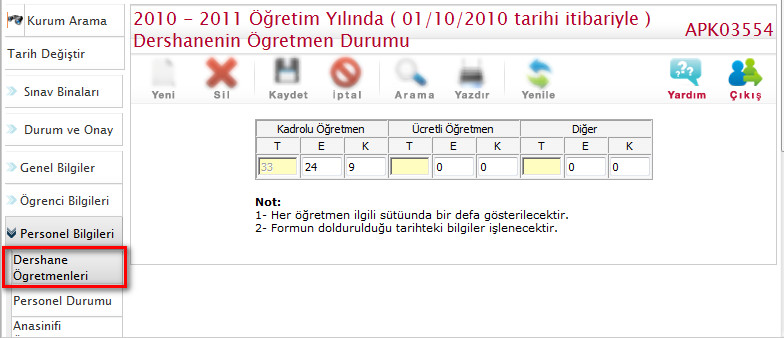 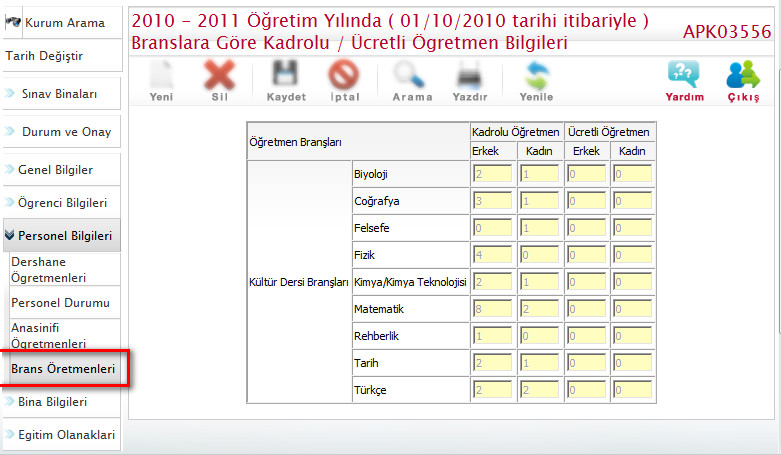 MEBBİS Veri Girişi
Sayfa 7
KURSİYER ÖĞRENCİLER
Dershane kursiyer sayılarını Kayıtlı olan kursiyer sayısının kurs gurup sayısına yazılmaması gerekir. Örneğin bir dershanede 60 öğrenci varsa 3 grup olarak gösterilebilir. Kurs grup sayısını 15-30 kişi olarak düşünebiliriz.
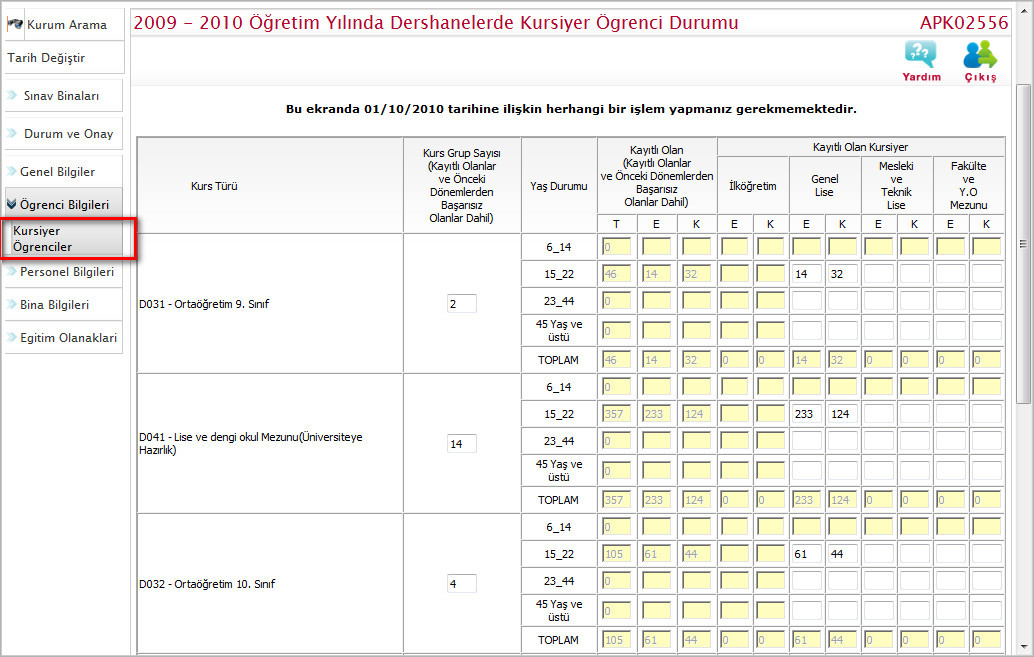 MEBBİS Veri Girişi
Sayfa 8
PERSONEL DURUMU
Kurumda bulunan personel bilgileri doldurulacaktır.
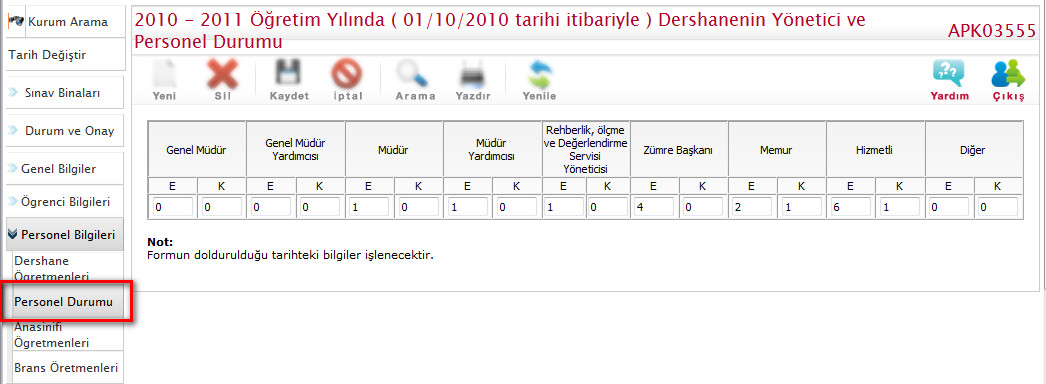 MEBBİS Veri Girişi
Sayfa 9
BİNA BİLGİLERİ
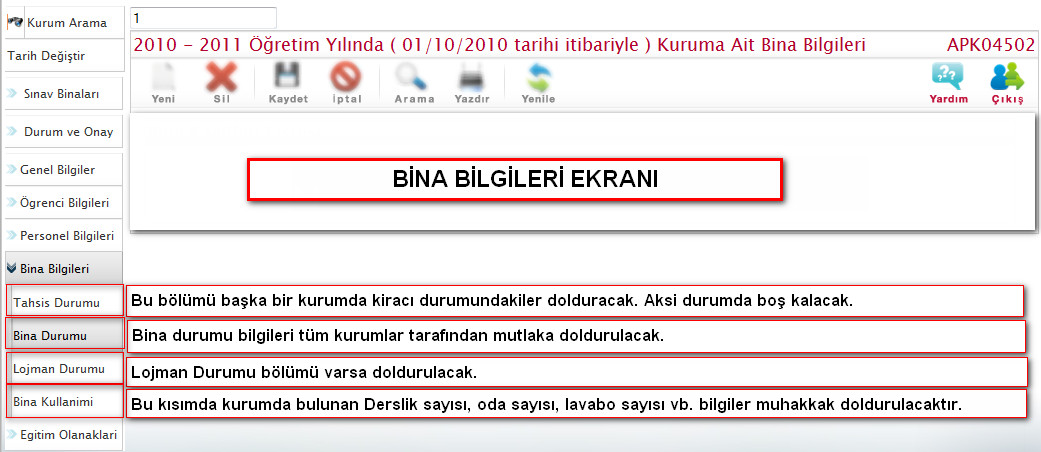 EĞİTİM OLANAKLARI
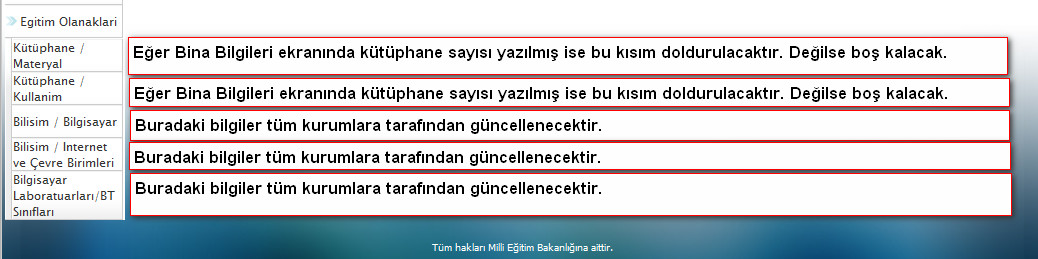 MEBBİS Veri Girişi
Sayfa 10
ÖZEL EĞİTİM KURUMLARI (Rehabilitasyon Merkezleri)
Öğretmen – Öğretici Durumu
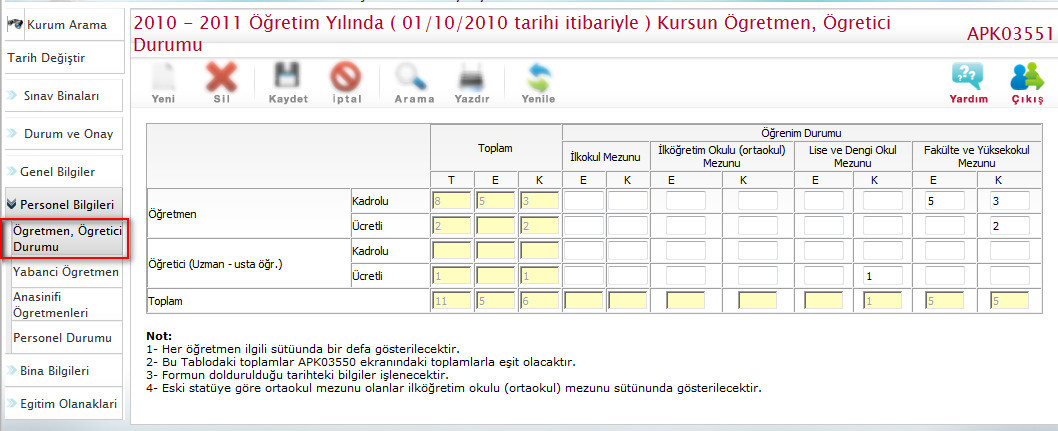 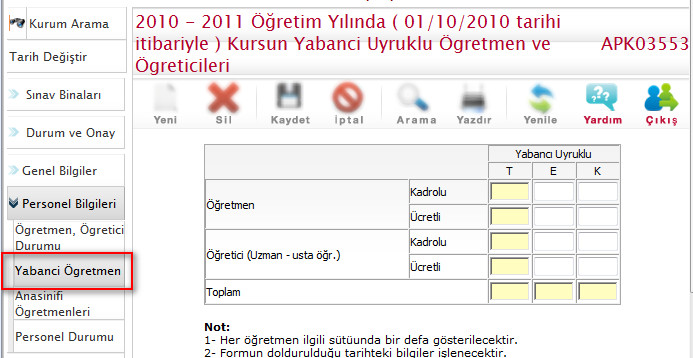 Yabancı Öğretmen
MEBBİS Veri Girişi
Sayfa 11
ÖZEL EĞİTİM KURUMLARI (Rehabilitasyon Merkezleri)
Öğretmen – Öğretici Durumu
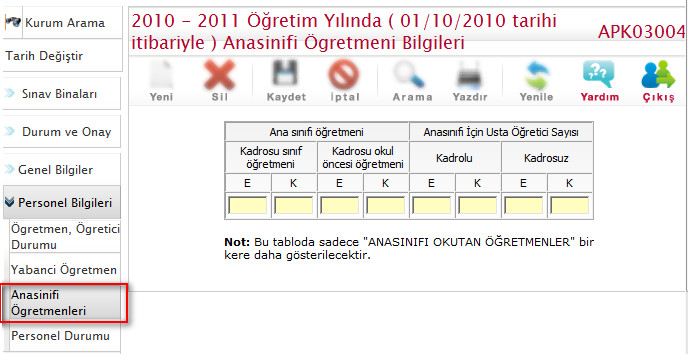 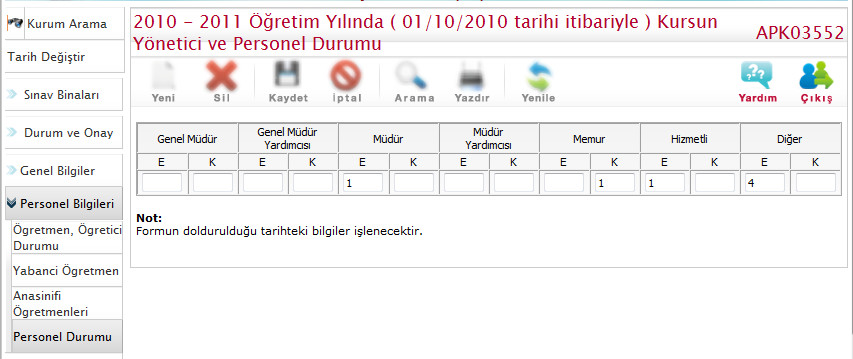 Yabancı Öğretmen
MEBBİS Veri Girişi
Sayfa 12
MOTORLU SÜRÜCÜLERİ KURSU (MTSK)
Kursiyer Öğrenci Durumu
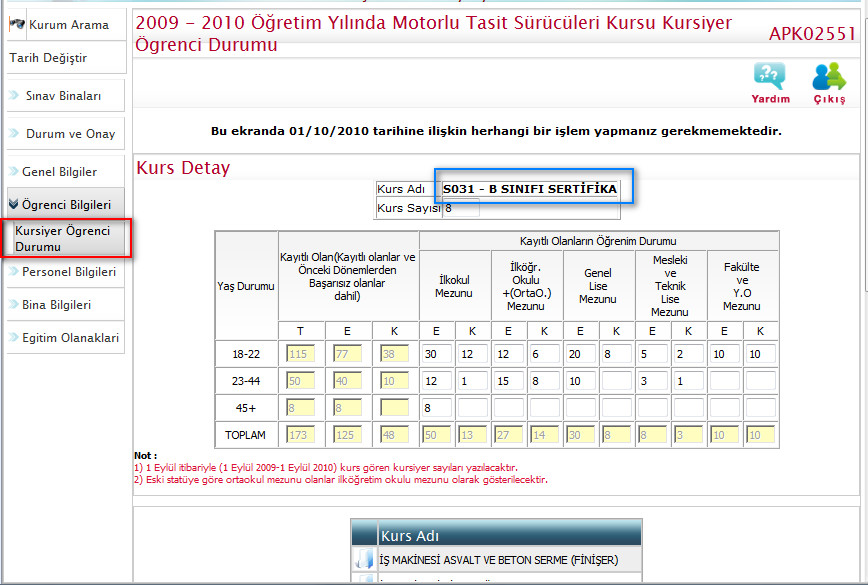 MEBBİS Veri Girişi
Sayfa 13
Öğretmen Durumu
MTSK öğretmen sayıları girişi yapılırken Öğretmen ve Öğretici Durumu ekranı ile Öğretmen/öğretici (MTSKBranş) ekranı birbirlerine eşit olmalıdır. Aksi durumda onaylama işlemi gerçekleşmez.
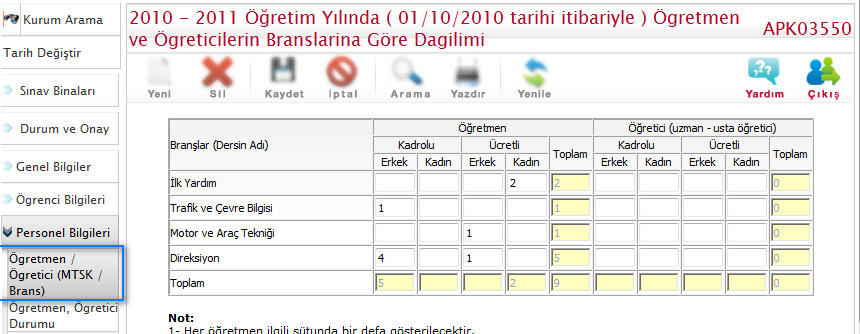 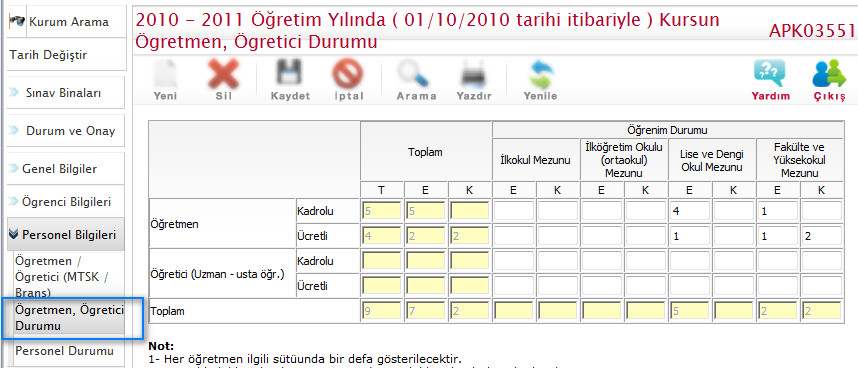 MEBBİS Veri Girişi
Sayfa 14
Personel Durumu
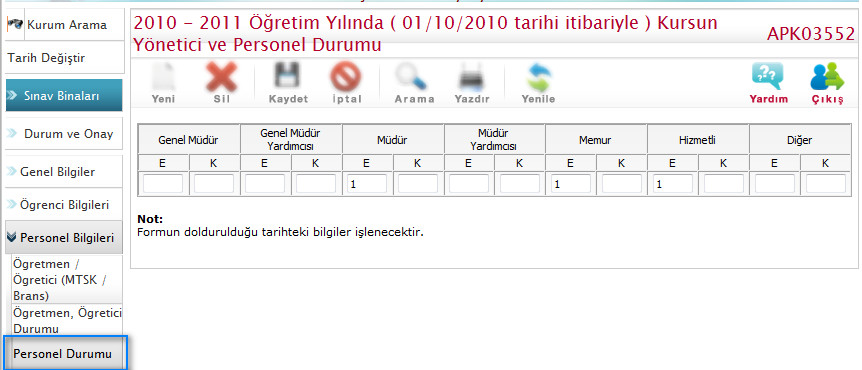 MEBBİS Veri Girişi
Sayfa 15
MUHTELİF KURSLAR
Muhtelif kursların kurslarını seçmek için Genel Bilgiler bölümünden Muhtelif kursları seçerek Seçilebilecek kurslardan sağa «ekle» butonuyla seçilmiş bulunan kurslara aktarılır. Kaydet butonuyla kaydedilerek çıkılır.
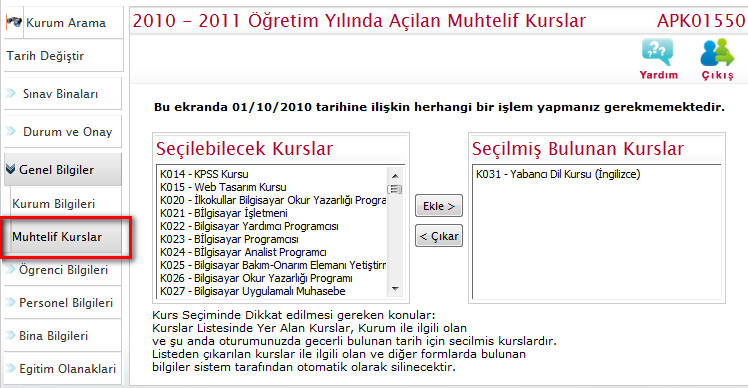 MEBBİS Veri Girişi
Sayfa 16
Kursiyer Öğrenciler
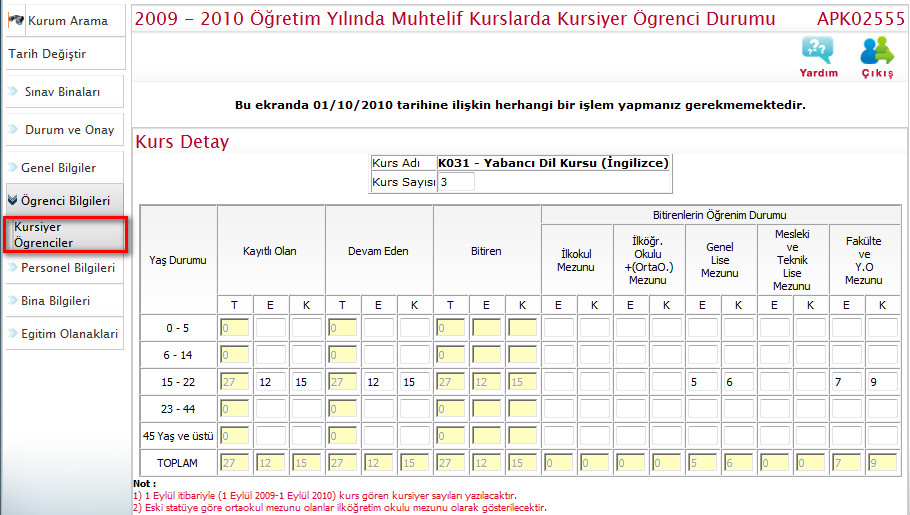 MEBBİS Veri Girişi
Sayfa 17
Personel Bilgileri
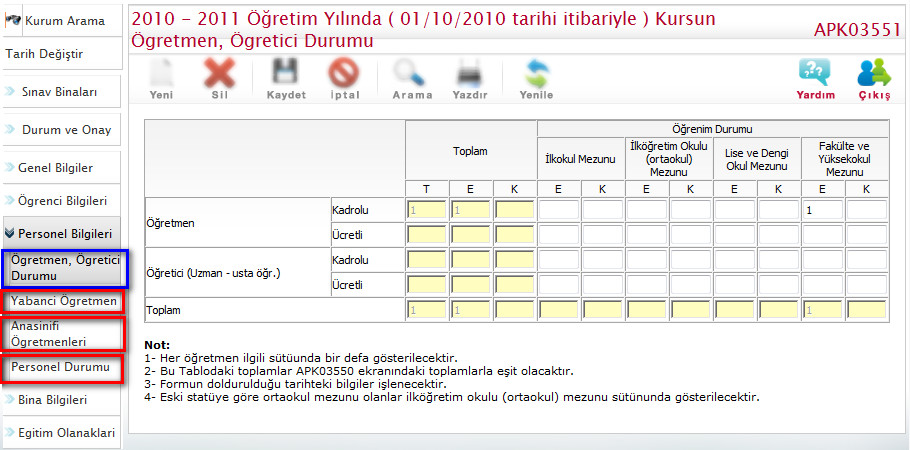 MEBBİS Veri Girişi
Sayfa 18
Kurum Onay
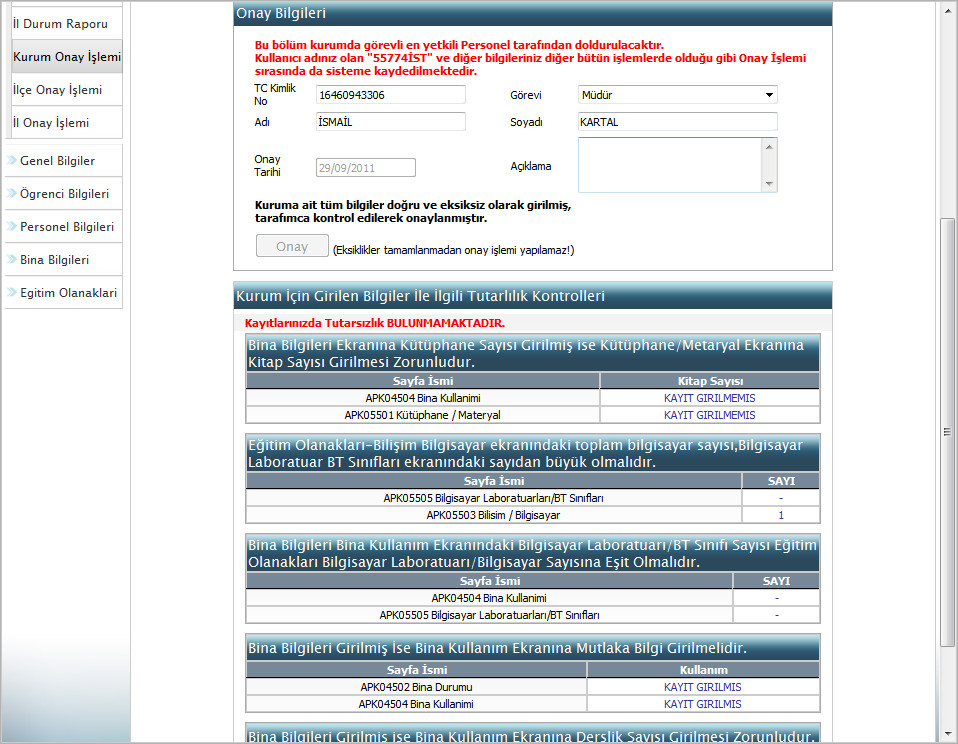 MEBBİS Veri Girişi
Sayfa -19
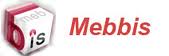 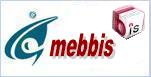 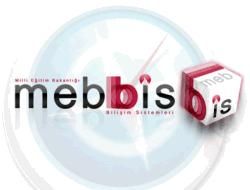 2015-2016 Öğretim yılı veri giriş işlemleri her yıl olduğu gibi 19 Ekim itibariyle başlayıp 20 Kasım ’a  kadar devam edecektir.